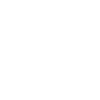 الوحدات المساندة في عمادة البحث العلميّ
نسعى لأن تكون عمادة البحث العلمي قبلة الباحثين في البلد الأمين
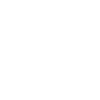 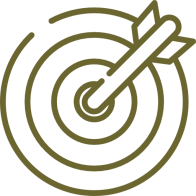 أهداف وحدات عمادة البحث العلميّ:
تحفز الوحدات المساندة علي اجراء البحوث الاصلية المبتكرة والتي تسهم في اثراء المعرفة  وتوفير سبل إنجازها والإفادة منها وتحرص على تقديم التالي:
- نقل وتوطين التقنية الحديثة والمشاركة في تطويرها لخدمة اغراض البحث العلمي
- تقديم المشورة العلمية وتطوير الحلول وترجمة النتائج 
- مساعدة الباحثين على تخطي عقبات إنجاز البحوث العلمية لنشرها في أوعية نشر مرموقة 
- زيادة فرص الدعم لتمويل الأبحاث داخليا أو خارجيا
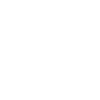 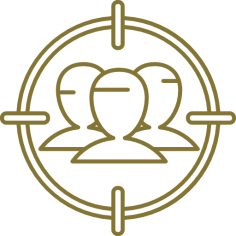 الفئة المستهدفة:
أعضاء هيئة التدريس في جامعة أم القرى وطلاب الدراسات العليا.
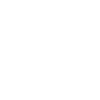 طريقة طلب الخدمة:
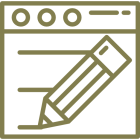 5
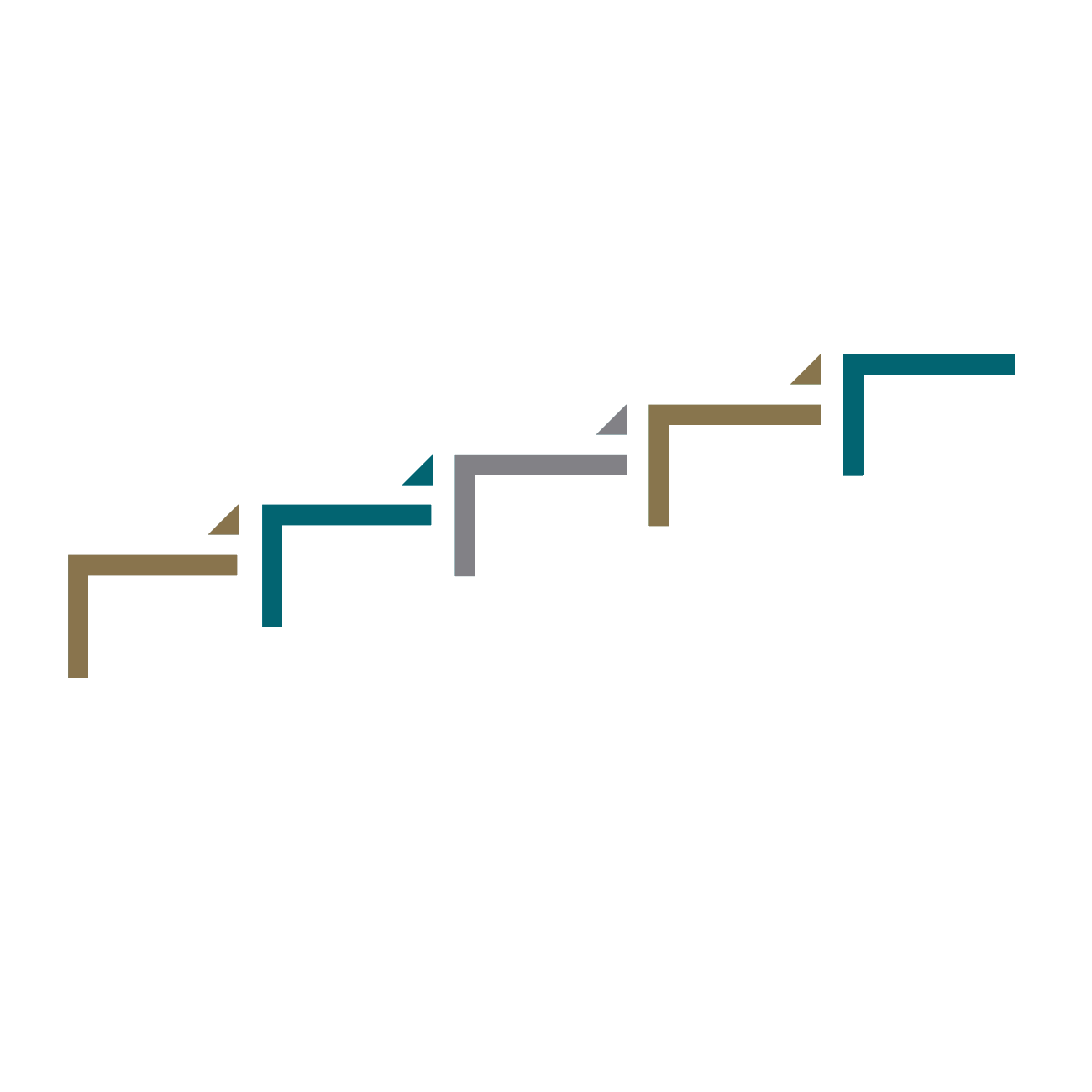 4
استقبال التغذية الراجعة 
عن مدي الاستفادة من
 الخدمة المقدمة بعد 
الانتهاء منها.
3
الرد الكترونيا علي المستفيد 
بالموعد الزمني المحدد 
 بعد الموافقة
2
تحديد المعيار الزمني
 وموعد الانجاز المتاح وادراجه ضمن جدول 
أعمال الوحدة
1
يقوم رئيس الوحدة
المختصة بمراجعة 
الطلب
يتم استقبال طلب العمل الكترونيا عن طريق البوابة الالكترونية لإدارة المنح.
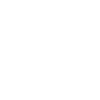 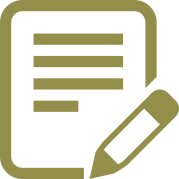 وحدة تحرير بحث علمي باللغة العربية
التدقيق اللغوي لملخصات الأوراق العلمية الأكاديمية باللغة العربية
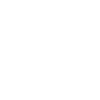 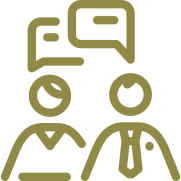 وحدة  الاستشارات الفنية في كتابة مقترح بحثيّ
المراجعة الفنية قبل تقديم المقترح البحثي لجهة الدعم. 
المراجعة الفنية لملاحظات جهة الدعم بعد التقديم اليها.
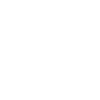 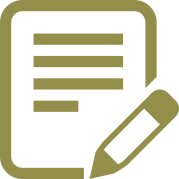 وحدة تحرير الأوراق العلمية باللغة الإنجليزية
E
التدقيق اللغوي لملخصات الأوراق العلمية الأكاديمية باللغة الإنجليزية
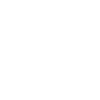 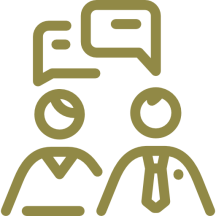 وحدة التحليل الإحصائي
*الاستشارة في التحليل الإحصائي
*طلب ورشة عمل لتحليل البيانات احصائيا
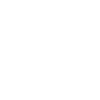 وحدة المحركات البحثية
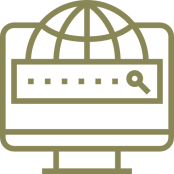 *تحديد موعد للمساعدة للتسجيل في المحركات البحثية
*طلب ورشة عمل لطريقة التسجيل
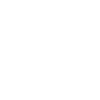 وحدة الاستلال
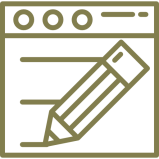 طلب فحص الأوراق العلمية ومقترحات المشاريع البحثية